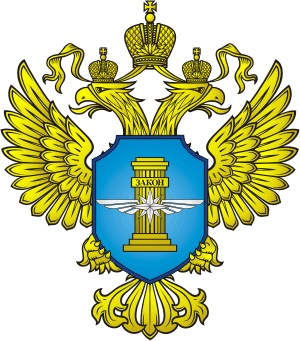 Межрегиональное территориальное управление 
Федеральной службы по надзору в сфере транспорта 
по Уральскому федеральному округу
Тема: «Противодействие коррупции».
Отдел профилактики коррупционных и иных
 правонарушений
9 декабря отмечается Международный день борьбы с коррупцией
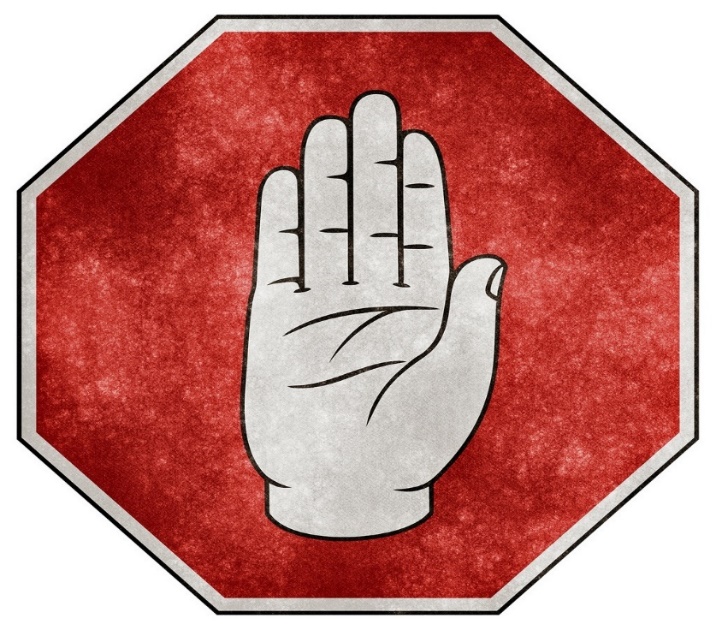 9 декабря 2003 года в мексиканском городе Мерида на Политической конференции высокого уровня была открыта для подписания Конвенция Организации Объединенных Наций против коррупции, принятая Генеральной Ассамблеей ООН 31 октября 2003 года. 	
	Документ обязывает подписавшие его государства объявить уголовным преступлением взятки, хищение бюджетных средств и отмывание коррупционных доходов.
Начиная с 2004 года, по инициативе ООН, ежегодно 9 декабря во всём мире отмечается Международный день борьбы с коррупцией. Целью учреждения Международного дня борьбы с коррупцией, как указано в резолюции Генеральной Ассамблеи ООН, было углубление понимания проблемы коррупции и роли Конвенции в предупреждении и борьбе с ней. 	Специальный представитель Генерального секретаря ООН Ханс Корелл, объявив  о  решении учредить Международный день борьбы с коррупцией, призвал представителей более чем 100 стран, собравшихся на конференцию, подписать Конвенцию. Она должна стать важным инструментом международного права  для противодействия коррупции, «наносящей ущерб развитию стран и представляющей угрозу демократии и режиму правового государства».
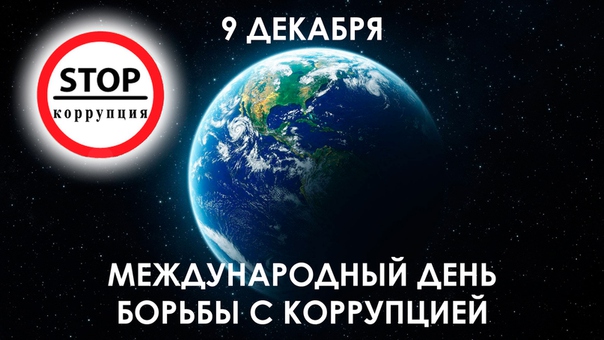 Подписанную в городе Мерида (Мексика) 9 декабря 2003 года Конвенцию Организации Объединенных Наций против коррупции Российская Федерация ратифицировала в марте 2006 года (Федеральный закон от 8 марта 2006 года № 40-ФЗ «О ратификации Конвенции Организации Объединенных Наций против коррупции»).
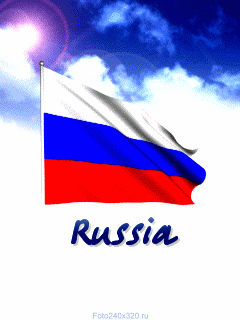 Коррупция – 
это злоупотребление служебным положением, дача взятки, получение взятки, злоупотребление полномочиями, коммерческий подкуп либо иное незаконное использование физическим лицом своего должностного положения вопреки законным интересам общества и государства в целях получения выгоды в виде денег, ценностей, иного имущества или услуг имущественного характера, иных имущественных прав для себя или для третьих лиц либо незаконное предоставление такой выгоды указанному лицу другими физическими лицами.
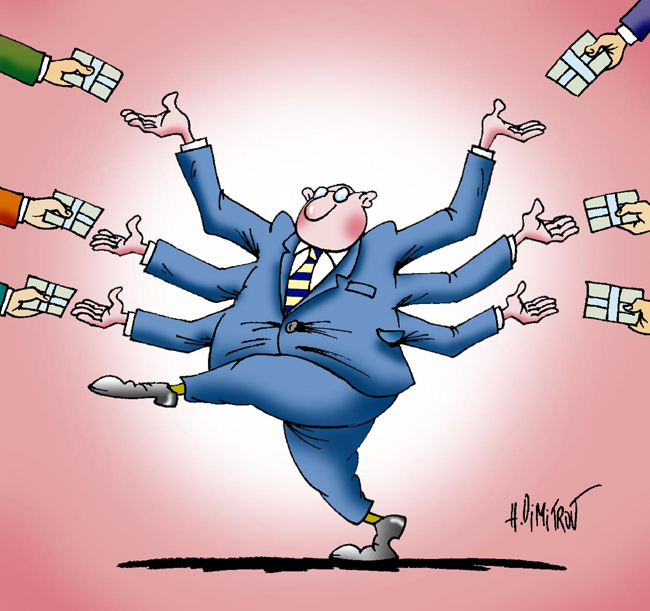 (ст. 1 Федерального закона от 25.12.2008 № 273-ФЗ «О противодействии коррупции»)
В Российской Федерации правовую основу противодействия коррупции составляют:
[Speaker Notes: Одно окно в соц сфере – прообраз  и модель отработки технологии МФЦ]
Основные виды преступлений коррупционной  направленности
Злоупотребление 
должностными полномочиями 
(ст.285 УК РФ)
Коммерческий подкуп 
(ст.204 УК РФ)
Незаконное участие в предпринимательской деятельности 
(ст.289 УК РФ)
Превышение должностных 
полномочий(ст. 286 УК РФ)
Дача взятки 
(ст.291 УК РФ)
Получение взятки 
(ст.290 УК РФ)
Служебный подлог 
(ст.292 УК РФ)
Посредничество во взяточничестве 
(ст.291.1 УК РФ)
Формы коррупционных проявлений
Формы коррупции:
Взяточничество за законное и незаконное предоставление благ и услуг;
	Сращивание работников органов управления с преступными элементами и сокрытие преступлений отдельных лиц и обеспечение их безнаказанности;
	Поддержка и лоббирование интересов теневой экономики в ответ на политическую поддержку или выдвижение на должности во властных структурах;
	Инвестирование частных предприятий и организаций за счет государственного или местного бюджета;
	Приватизация с незаконной передачей государственной собственности в частные руки, метко названная в народе «прихватизацией»;
	Предоставление льгот, секретной служебной информации заинтересованным лицам; 
	Предоставление права или возможностей заключать выгодные контракты;
	Содействие в заключении невыгодных для государства контрактов с иностранными фирмами и другие.
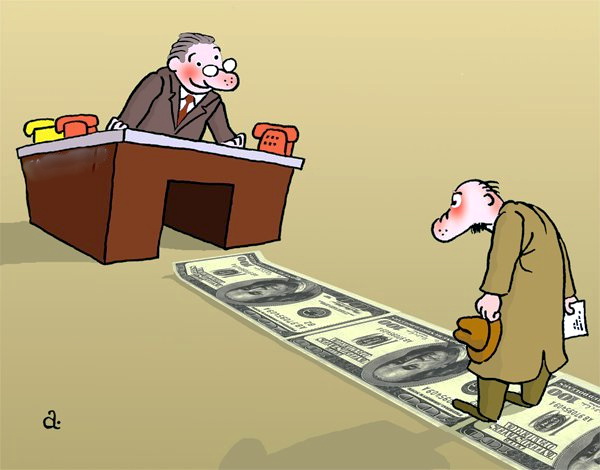 Уголовная ответственность
Ответственность за получение, дачу взятки, посредничество во взяточничестве наступает независимо от времени получения должностным лицом взятки – 
до или после совершения им действий (бездействия) по службе в пользу взяткодателя или представляемых им лиц, а также независимо от того, были ли указанные действия (бездействие) заранее обусловлены взяткой или договоренностью с должностным лицом о передаче за их совершение взятки.
Информация о вынесенных в 2023 году наказаниях гражданам, уличенным в совершении преступлений по корыстным мотивам во время прохождения государственной гражданской службы в Федеральной службе по надзору в сфере транспорта, в соответствии с приговорами судебных органов
Межрегиональное территориальное управление Федеральной службы по надзору в сфере транспорта по Северо-Кавказскому федеральному округу

	Бывший заместитель начальника территориального отдела транспортного контроля по Республике Дагестан Амирсултан Альдеров признан виновным в 12 эпизодах взяточничества.
	Альдеров А., занимая указанную должность, после предложения возглавить новый территориальный отдел собрал с 12 подчиненных по 100 тысяч рублей за способствование их переназначению во вновь создаваемый отдел. В общей сумме через посредника он получил 1,2 миллиона рублей.
	Суд вынес приговор: лишение свободы на срок 5 лет в исправительной колонии строгого режима (п. «б» ч. 5 ст. 290 УК РФ).
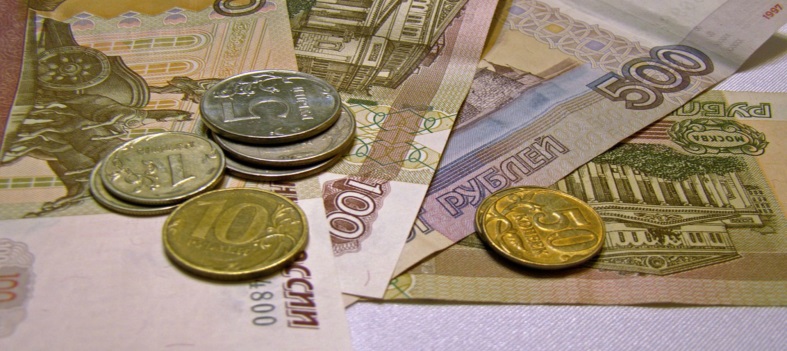 Межрегиональное территориальное управление Федеральной службы по надзору в сфере транспорта по Центральному федеральному округу

	3 июня 2023 года УФСБ России по городу Москве и Московской области (далее – Управление) пресечена противоправная деятельность начальника отдела Управления государственного авиационного надзора и надзора за обеспечением транспортной безопасности - Петросяна М.Г., 1961г.р., организовавшего схему получения взяток от коммерческих перевозчиков.
	В результате проведенных оперативных мероприятий Управлением установлено, что Петросян М.Г. организовал и возглавил преступную группу из 4 подчиненных ему должностных лиц указанной надзорной организации и систематически получал взятки от представителей коммерческих структур, осуществляющих перевозки пассажиров и опасных грузов автомобильным и водным транспортом с нарушением установленных правил. Осуществляя общее покровительство, связанное с непринятием мер к нарушителям транспортной безопасности, в ходе преступной деятельности злоумышленником незаконно получено более 1 млн. рублей от коммерческих перевозчиков.
	Петросян М.Г. осужден к лишению свободы сроком на 5 лет с отбыванием в исправительной колонии строгого режима. 
К уголовной ответственности привлечены 18 представителей транспортных компаний, причастных к даче взяток должностным лицам.
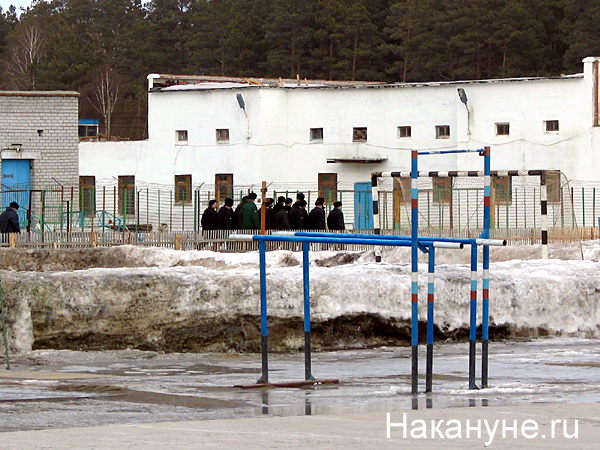 Межрегиональное территориальное управление Федеральной службы по надзору в сфере транспорта по Северо-Западному федеральному округу 
	Ленинградский районный суд признал виновными в получении взяток бывшего заместителя руководителя Северо-Западного межрегионального управления Ространснадзора Игоря Обыночного и экс-заместителя начальника отдела этого же управления Юлию Смирнову. Они признаны виновными по п. «а» ч. 5 ст. 290 УК РФ (получение взятки), ч. 1 ст. 291.2 УК РФ (мелкое взяточничество). Заместитель начальника управления курировал деятельность калининградских отделов автотранспортного и автодорожного надзора и международных автомобильных перевозок, а его подчиненная, в свою очередь, организовывала и контролировала работу в сфере оформления и выдачи юридическим лицам разрешительных документов на осуществление международных автоперевозок. 
	В феврале 2021 года заместитель начальника межрегионального управления и заместитель начальника отдела разрешительной и лицензионной деятельности получили взятку в 20 тыс. руб. Деньги предназначались за ускорение выдачи допуска к осуществлению коммерческих международных перевозок. В феврале 2022-го обвиняемые получили 14,8 тыс. руб. за ускорение проверки документов одного из бизнесменов по заявлению о внесении изменений в реестр российских перевозчиков.  В этом же месяце 61-летний мужчина получил взятки в размере 5 тыс. и 3 тыс. руб. за ускорение процедуры проверки документов по внесению изменений в реестр перевозчиков.
	И. Обыночный приговорен к 6,5 годам колонии строгого режима, Ю. Смирнова — к 5,5 годам колонии общего режима. Обоим также назначен штраф по 50 тыс. руб., кроме того, подсудимые лишены права занимать должности на государственной службе и в органах местного самоуправления,  связанные с осуществлением организационно-распорядительных и административно-хозяйственных полномочий, на 5 лет каждый.
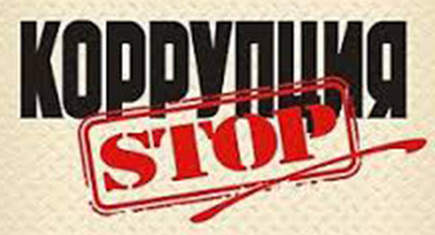 ПОМНИТЕ:
Государственный гражданский служащий обязан уведомить  начальника Межрегионального территориального управления Федеральной службы по надзору в сфере транспорта по Уральскому федеральному округу и органы прокуратуры или другие государственные органы о фактах обращения в целях склонения к совершению коррупционных правонарушений.

	Невыполнение государственным гражданским служащим этой должностной (служебной) обязанности, является правонарушением, влекущим его увольнение с государственной гражданской службы либо привлечение его к иным видам ответственности в соответствии с законодательством Российской Федерации.

	Государственный гражданский служащий, уведомивший начальника управления, органы прокуратуры или другие государственные органы о фактах обращения в целях склонения его к совершению коррупционного правонарушения, о фактах совершения другими государственными гражданскими служащими коррупционных правонарушений, находится под защитой государства в соответствии с законодательством Российской Федерации.
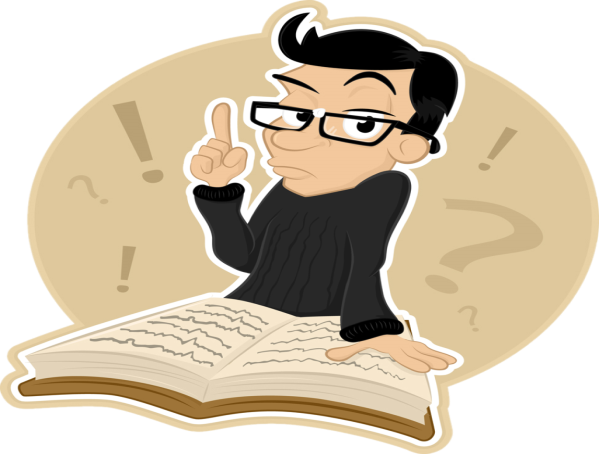 Уведомление о фактах обращения в целях склонения к совершению коррупционных правонарушений
Форма для заполнения уведомления находится на сайте https://rostransnadzor.gov.ru/rostransnadzor/podrazdeleniya/mtuufo в подразделе «Формы документов, связанных с противодействием коррупции, для заполнения» раздела «Противодействие коррупции», а также сайте Генеральной прокуратуры Российской Федерации.

        К уведомлению прилагаются все имеющиеся материалы, подтверждающие обстоятельства обращения в целях склонения государственного гражданского служащего к совершению коррупционных правонарушений.
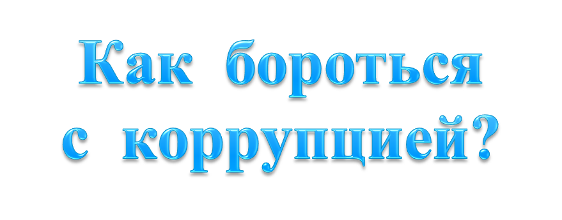 Честно и добросовестно выполнять свою работу, свои должностные обязанности.
	Россияне, у которых эти взятки вымогают, должны научиться их не давать.
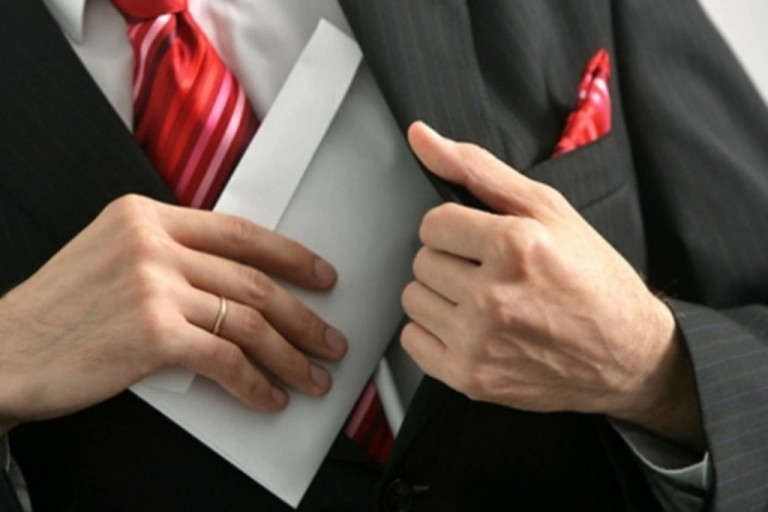 Борьбу с коррупцией надо начать с себя!
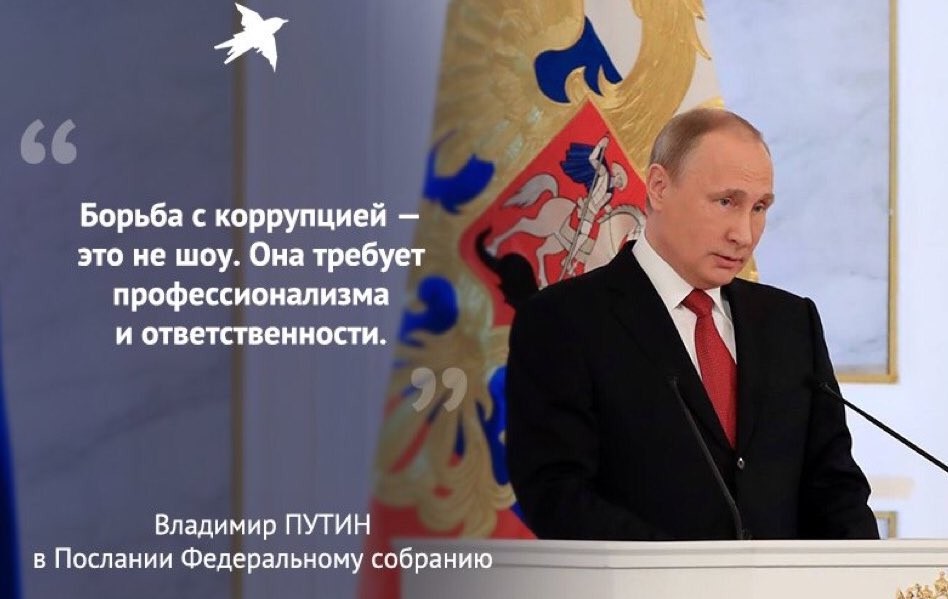 СПАСИБО  ЗА  ВНИМАНИЕ!!!
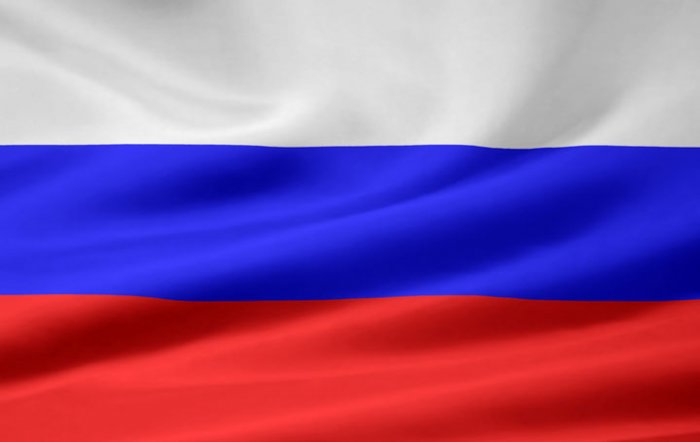